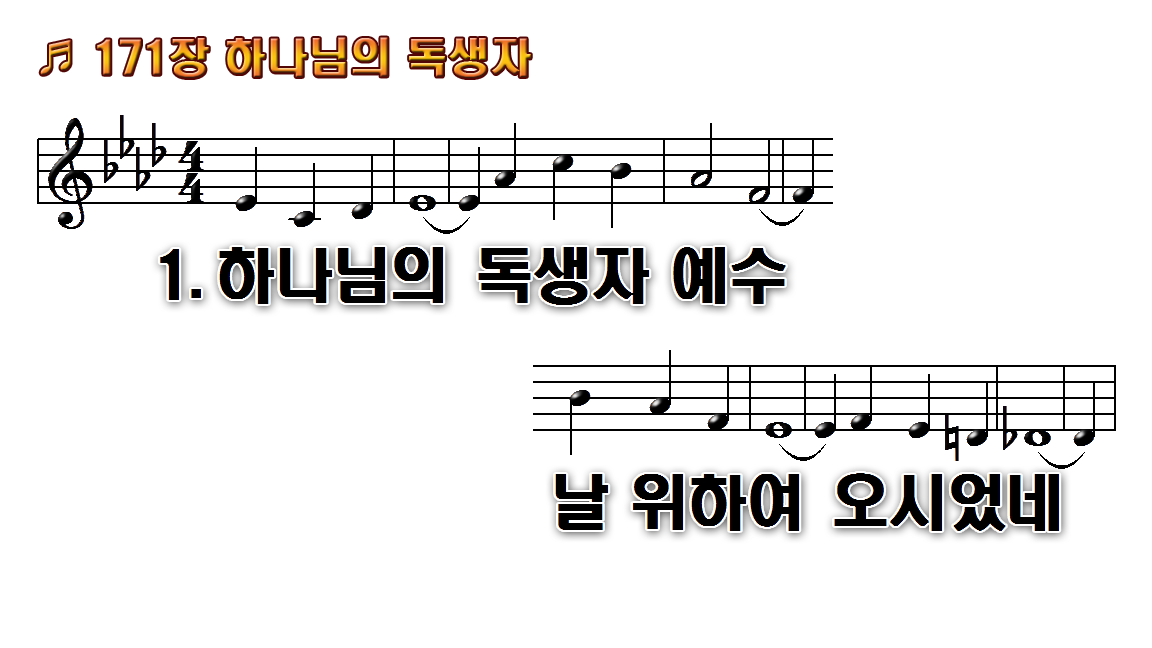 1.하나님의 독생자 예수 날
2.주 안에서 거듭난 우리
3.선한 싸움 다 마친 후에 우리
후.살아계신 주 나의 참된 소망
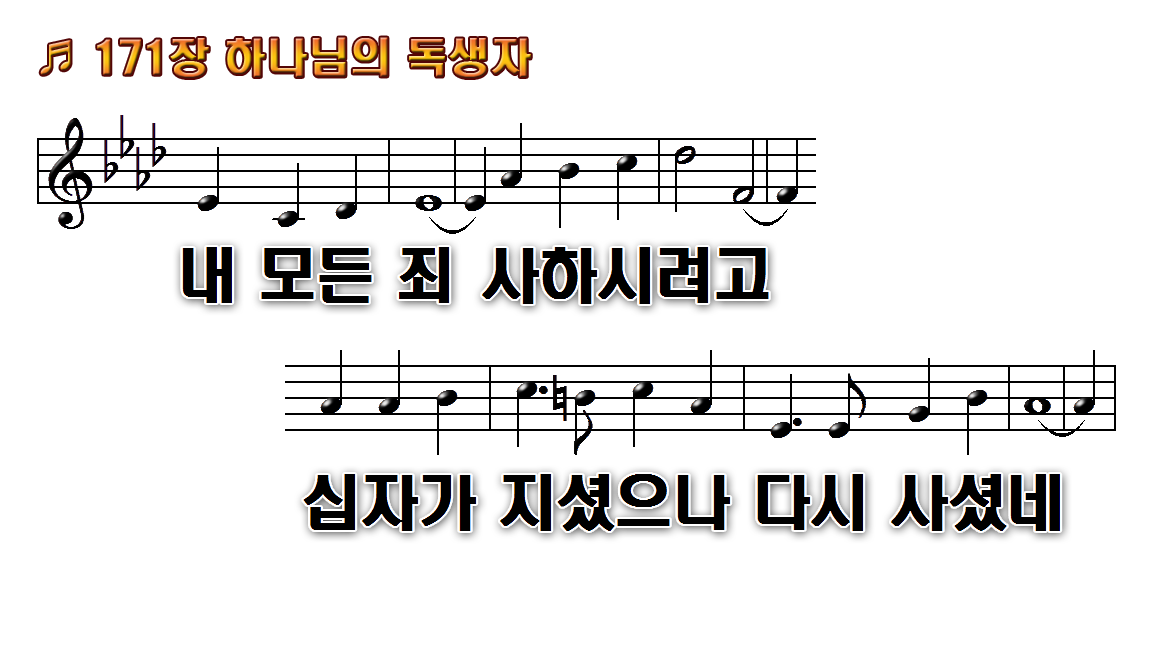 1.하나님의 독생자 예수 날
2.주 안에서 거듭난 우리
3.선한 싸움 다 마친 후에 우리
후.살아계신 주 나의 참된 소망
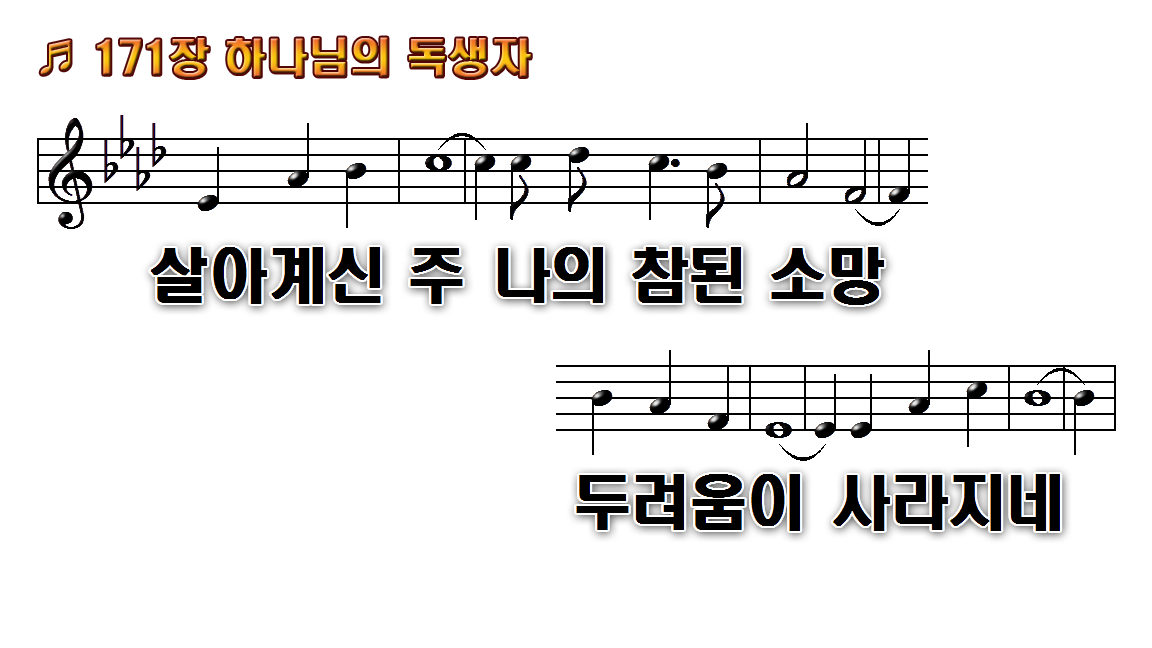 1.하나님의 독생자 예수 날
2.주 안에서 거듭난 우리
3.선한 싸움 다 마친 후에 우리
후.살아계신 주 나의 참된 소망
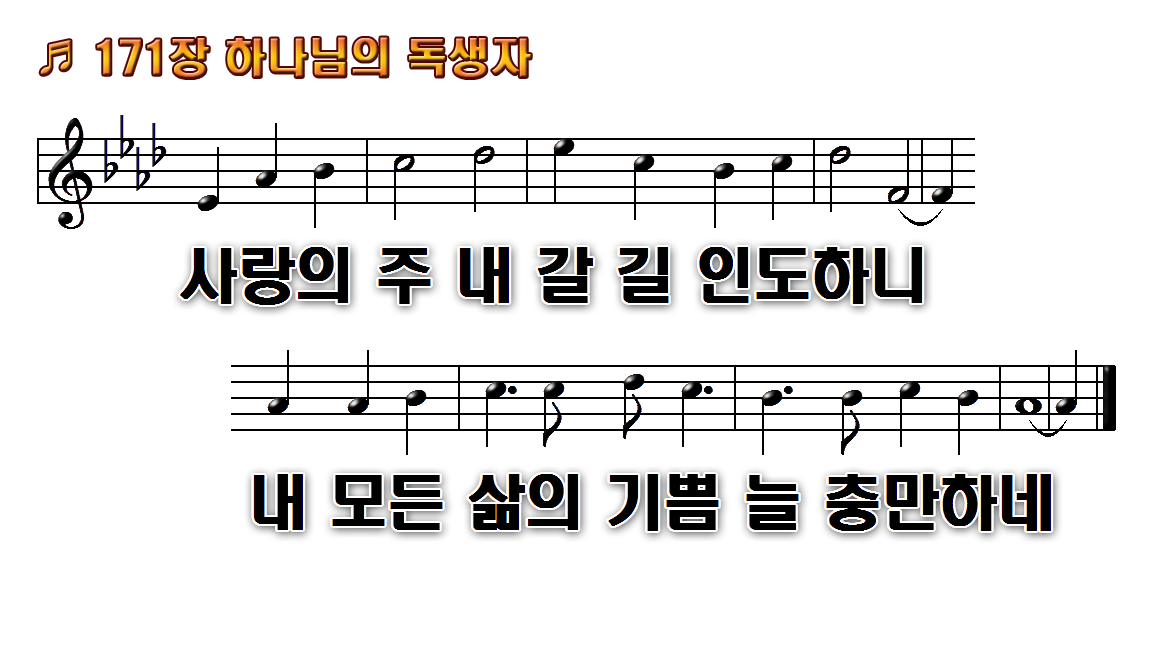 1.하나님의 독생자 예수 날
2.주 안에서 거듭난 우리
3.선한 싸움 다 마친 후에 우리
후.살아계신 주 나의 참된 소망
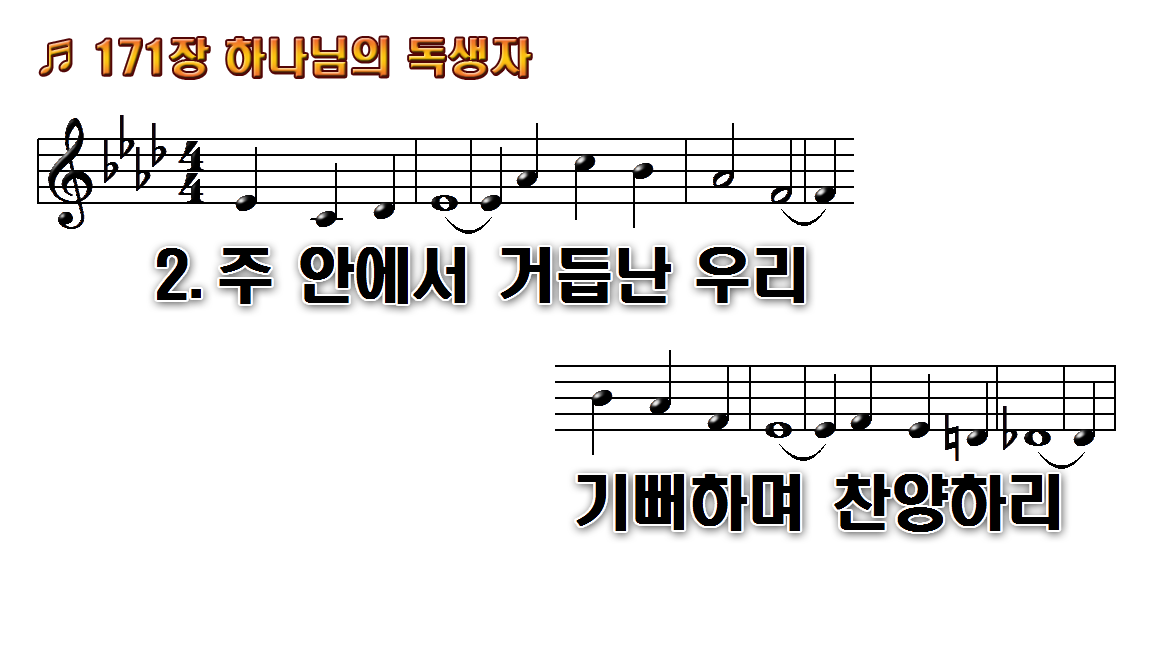 1.하나님의 독생자 예수 날
2.주 안에서 거듭난 우리
3.선한 싸움 다 마친 후에 우리
후.살아계신 주 나의 참된 소망
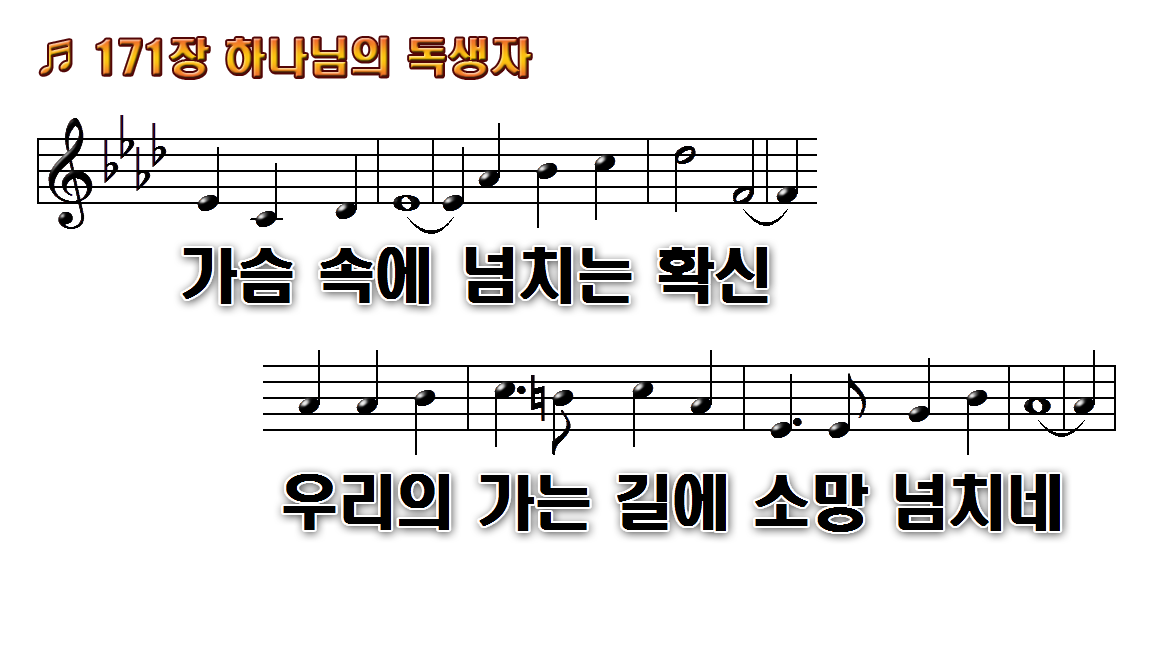 1.하나님의 독생자 예수 날
2.주 안에서 거듭난 우리
3.선한 싸움 다 마친 후에 우리
후.살아계신 주 나의 참된 소망
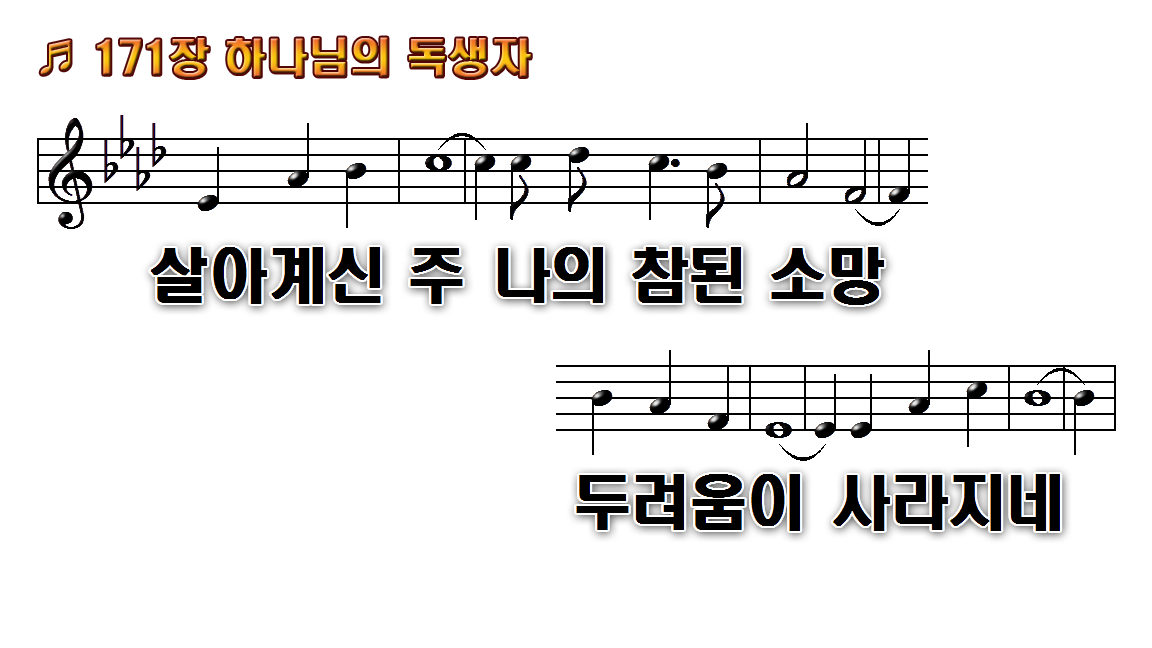 1.하나님의 독생자 예수 날
2.주 안에서 거듭난 우리
3.선한 싸움 다 마친 후에 우리
후.살아계신 주 나의 참된 소망
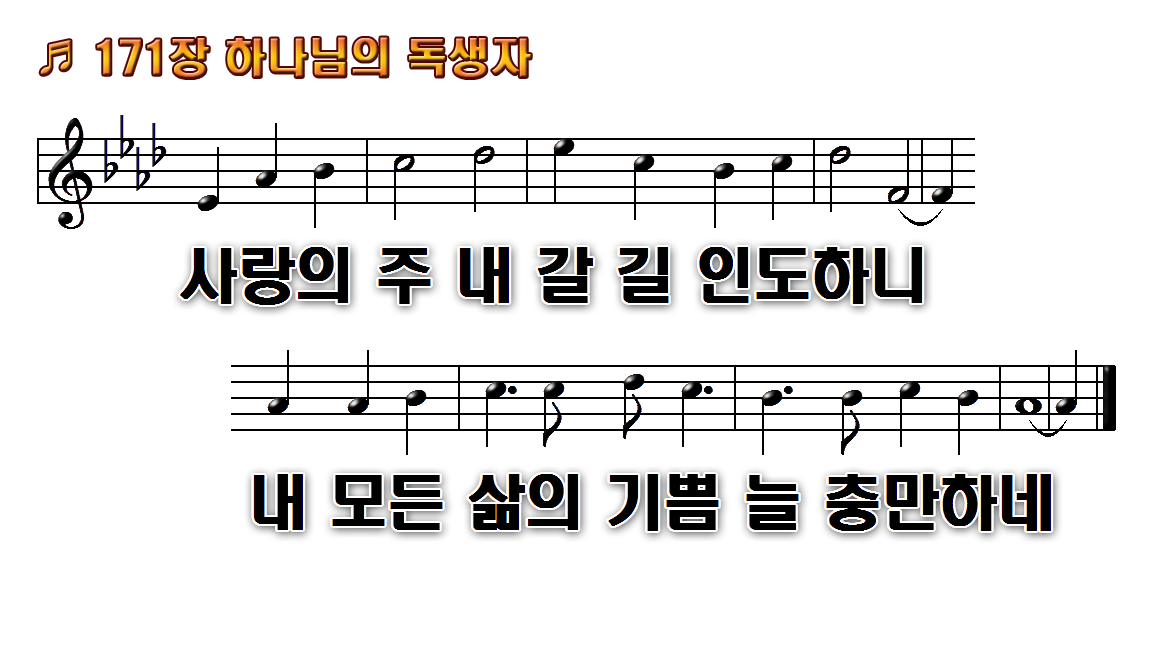 1.하나님의 독생자 예수 날
2.주 안에서 거듭난 우리
3.선한 싸움 다 마친 후에 우리
후.살아계신 주 나의 참된 소망
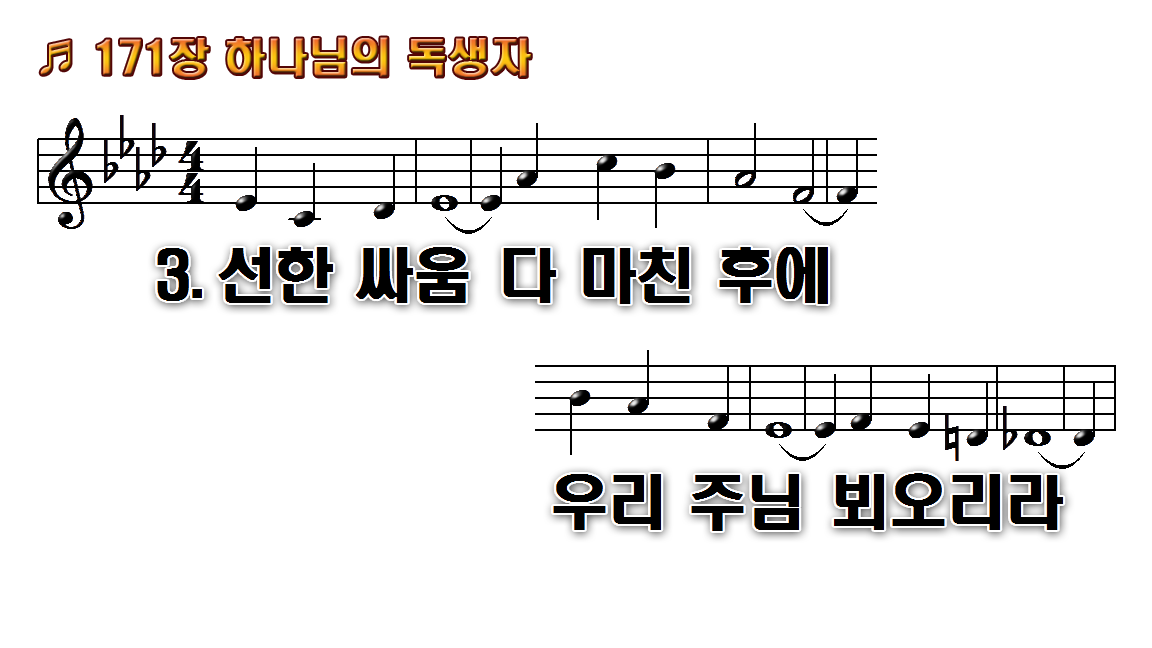 1.하나님의 독생자 예수 날
2.주 안에서 거듭난 우리
3.선한 싸움 다 마친 후에 우리
후.살아계신 주 나의 참된 소망
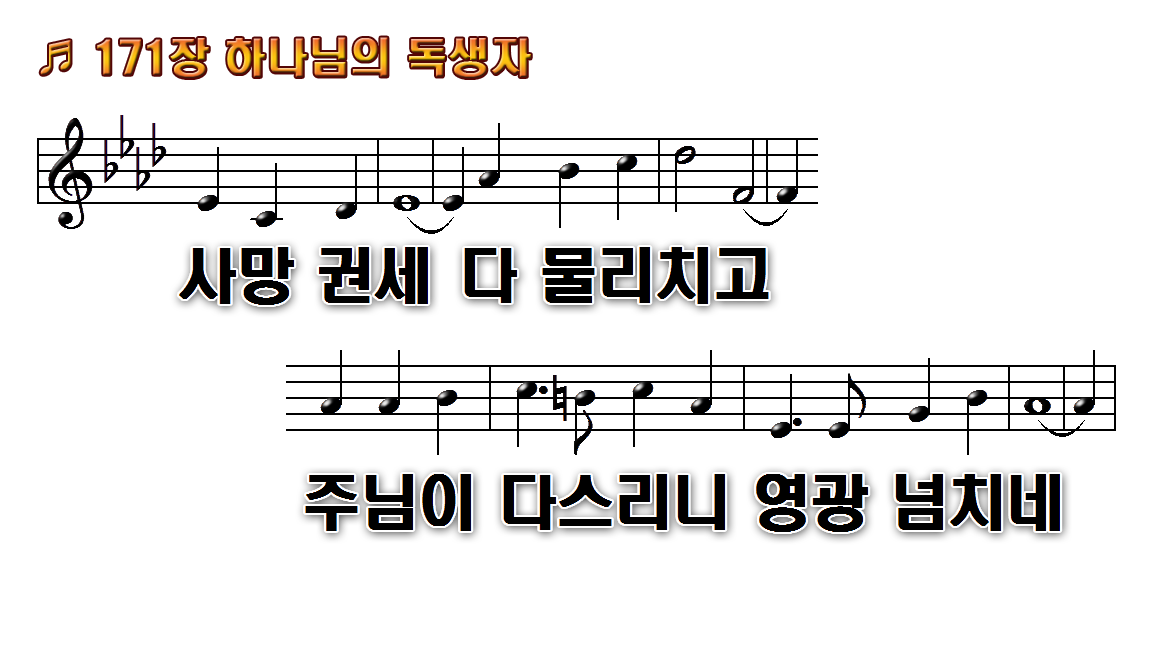 1.하나님의 독생자 예수 날
2.주 안에서 거듭난 우리
3.선한 싸움 다 마친 후에 우리
후.살아계신 주 나의 참된 소망
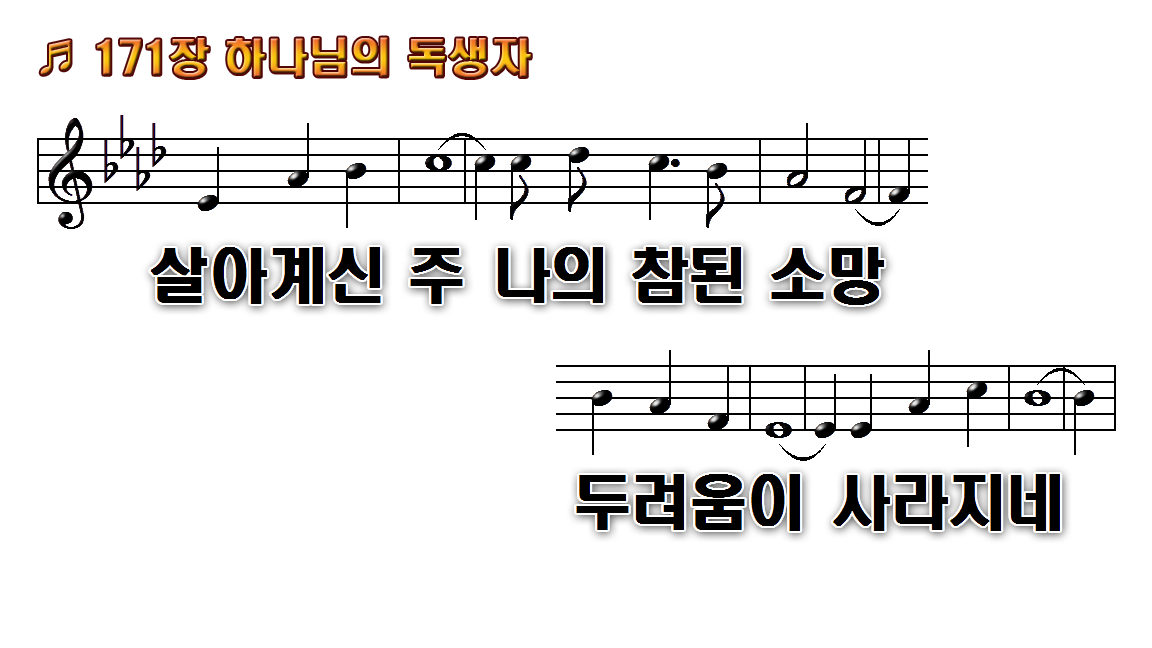 1.하나님의 독생자 예수 날
2.주 안에서 거듭난 우리
3.선한 싸움 다 마친 후에 우리
후.살아계신 주 나의 참된 소망
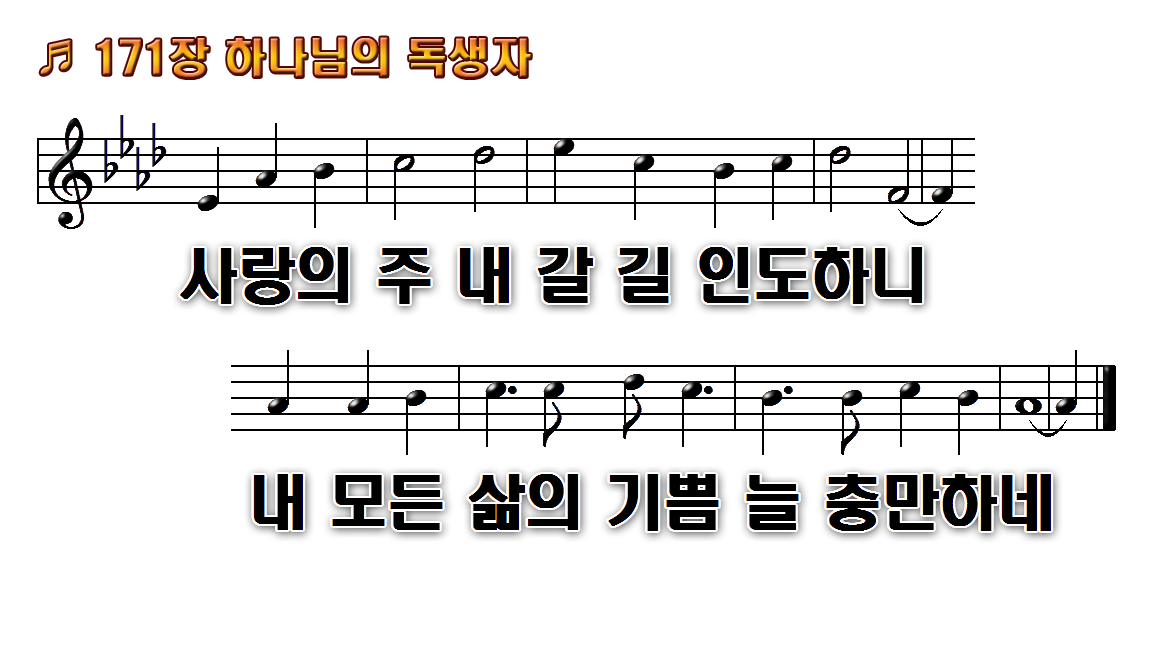 1.하나님의 독생자 예수 날
2.주 안에서 거듭난 우리
3.선한 싸움 다 마친 후에 우리
후.살아계신 주 나의 참된 소망
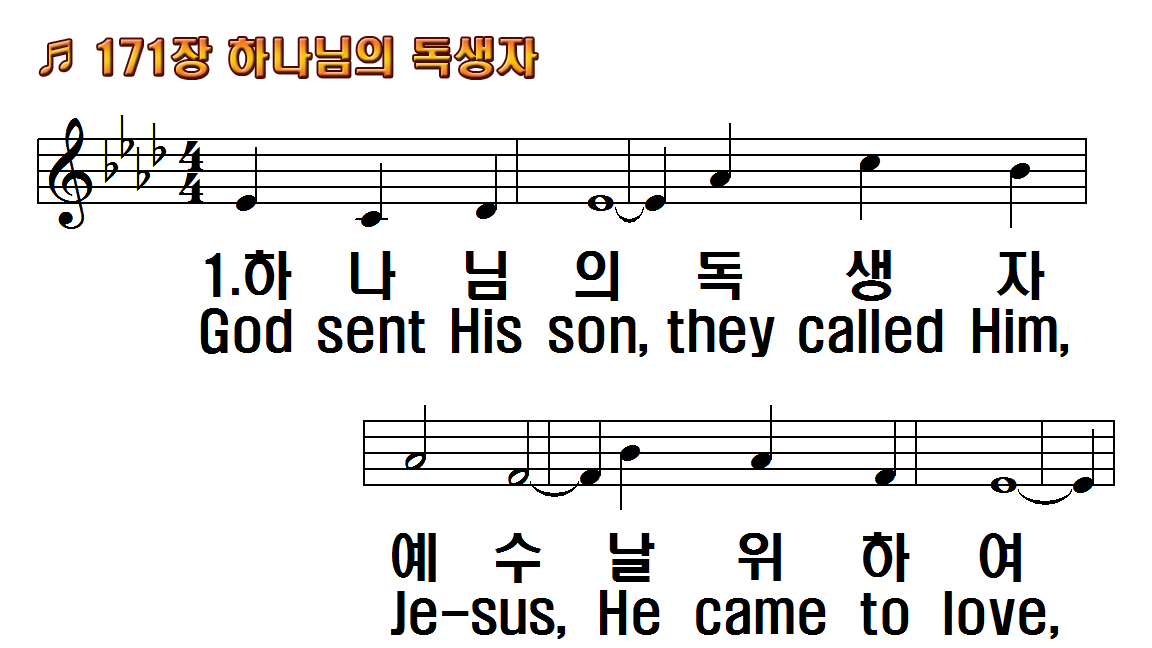 1.하나님의 독생자 예수
2.주 안에서 거듭난 우리
3.선한 싸움 다 마친 후에
후.살아계신 주 나의 참된 소망
1.God sent His son, they
2.How sweet to hold a
3.And then one day I'll cross
R.Because He lives, I can
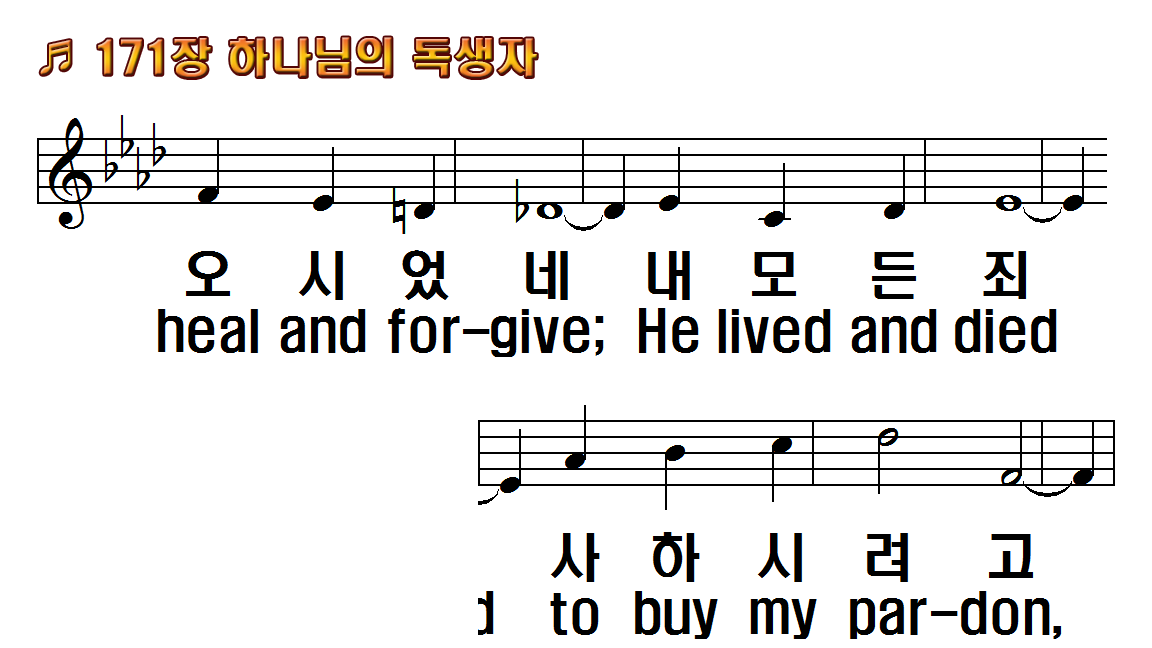 1.하나님의 독생자 예수
2.주 안에서 거듭난 우리
3.선한 싸움 다 마친 후에
후.살아계신 주 나의 참된 소망
1.God sent His son, they
2.How sweet to hold a
3.And then one day I'll cross
R.Because He lives, I can
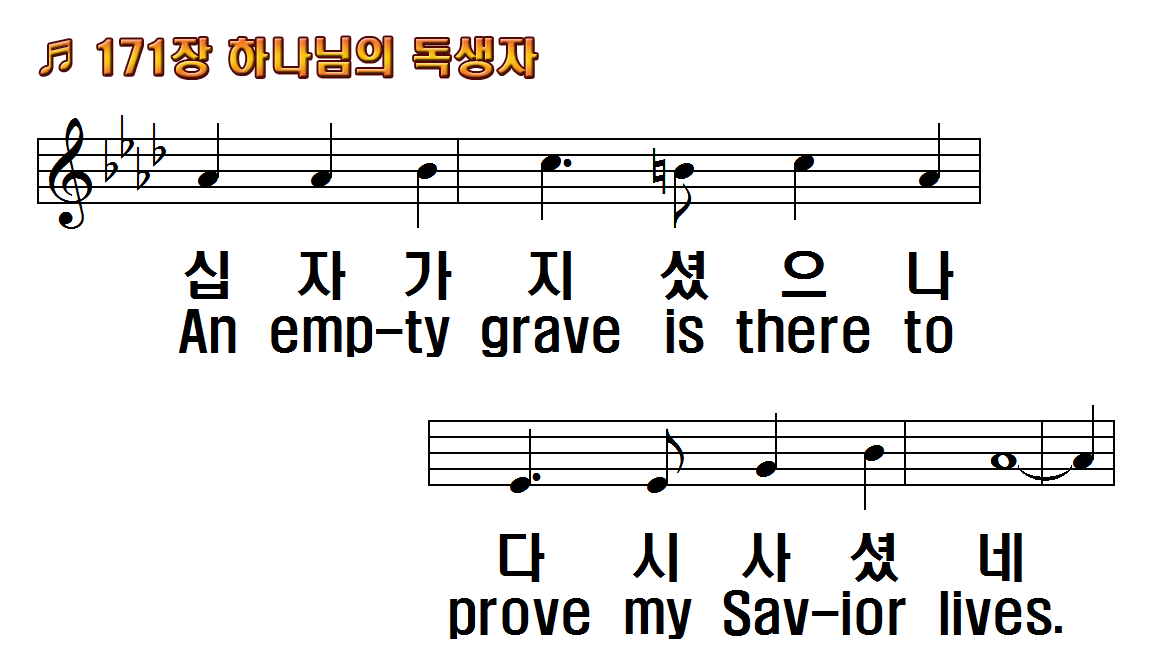 1.하나님의 독생자 예수
2.주 안에서 거듭난 우리
3.선한 싸움 다 마친 후에
후.살아계신 주 나의 참된 소망
1.God sent His son, they
2.How sweet to hold a
3.And then one day I'll cross
R.Because He lives, I can
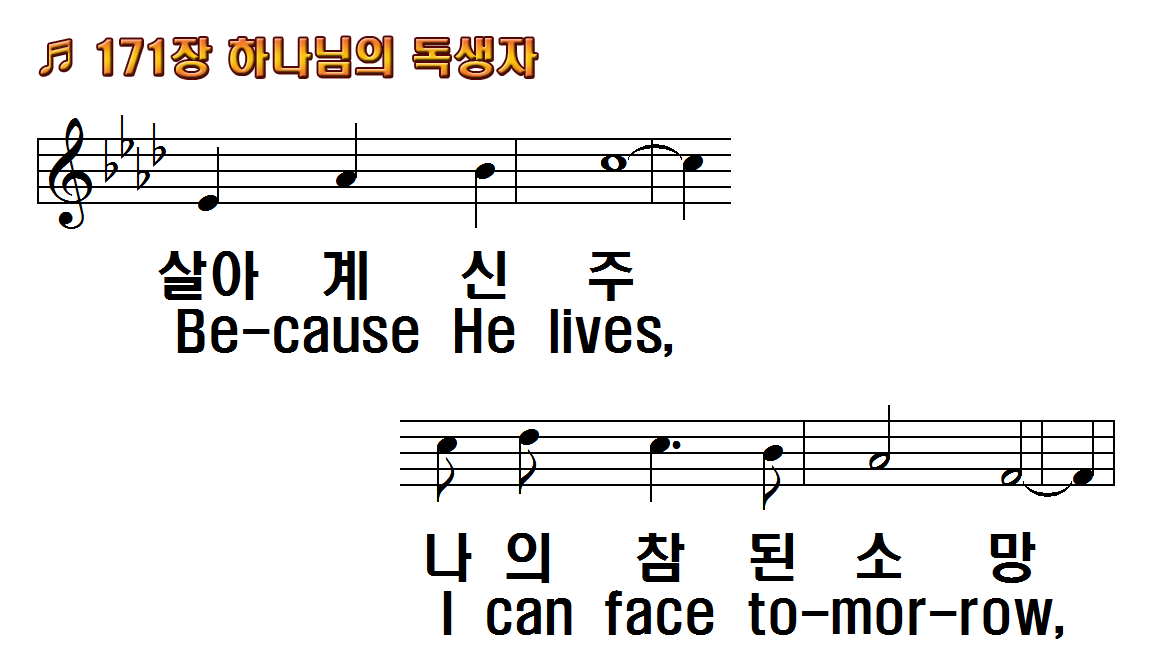 1.하나님의 독생자 예수
2.주 안에서 거듭난 우리
3.선한 싸움 다 마친 후에
후.살아계신 주 나의 참된 소망
1.God sent His son, they
2.How sweet to hold a
3.And then one day I'll cross
R.Because He lives, I can
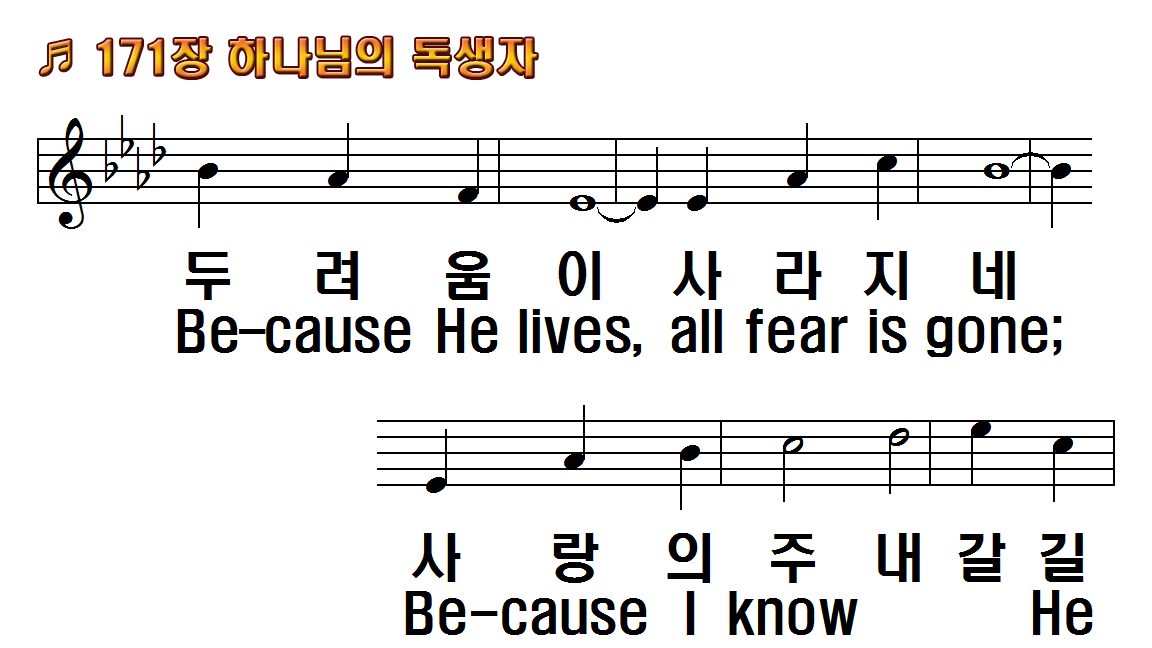 1.하나님의 독생자 예수
2.주 안에서 거듭난 우리
3.선한 싸움 다 마친 후에
후.살아계신 주 나의 참된 소망
1.God sent His son, they
2.How sweet to hold a
3.And then one day I'll cross
R.Because He lives, I can
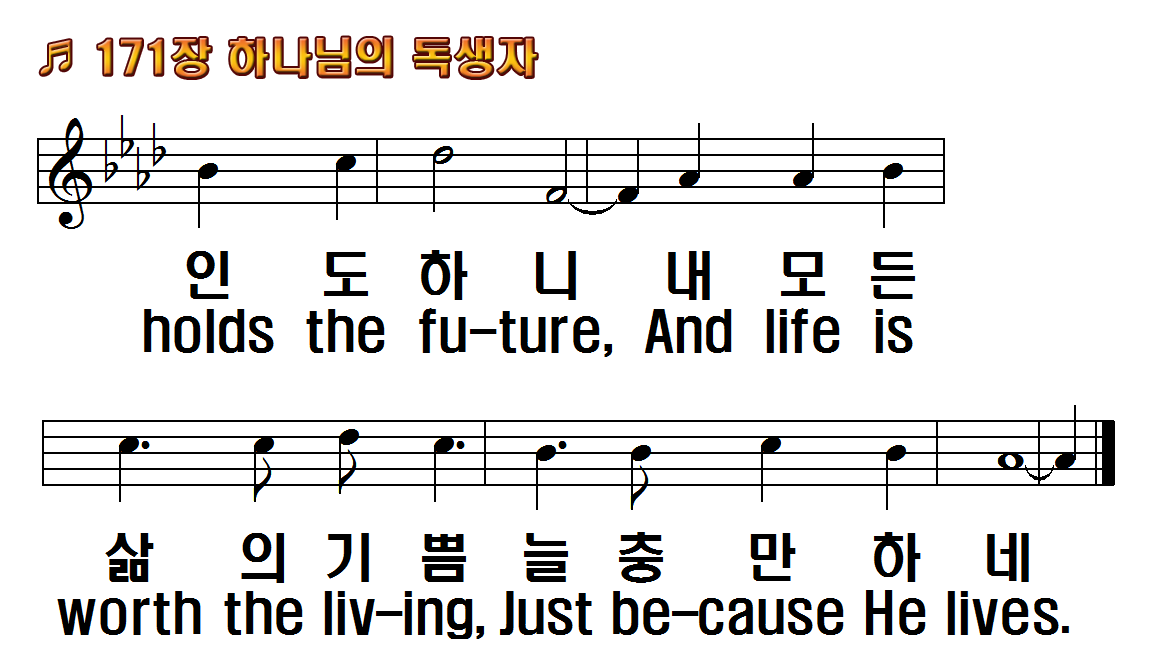 1.하나님의 독생자 예수
2.주 안에서 거듭난 우리
3.선한 싸움 다 마친 후에
후.살아계신 주 나의 참된 소망
1.God sent His son, they
2.How sweet to hold a
3.And then one day I'll cross
R.Because He lives, I can
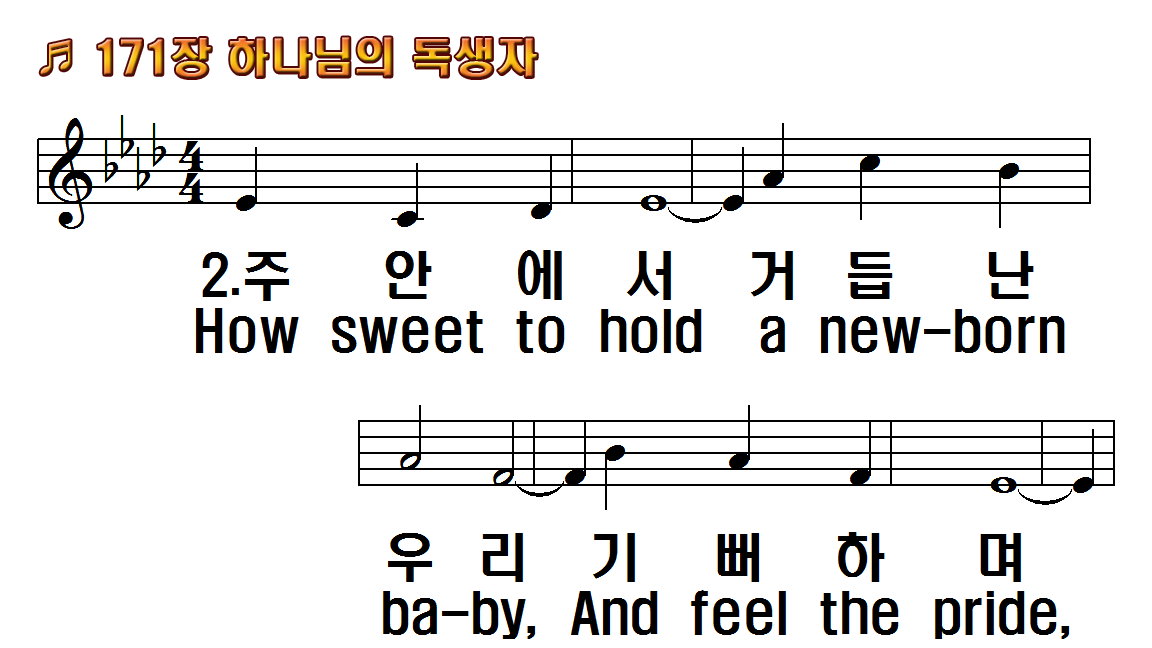 1.하나님의 독생자 예수
2.주 안에서 거듭난 우리
3.선한 싸움 다 마친 후에
후.살아계신 주 나의 참된 소망
1.God sent His son, they
2.How sweet to hold a
3.And then one day I'll cross
R.Because He lives, I can
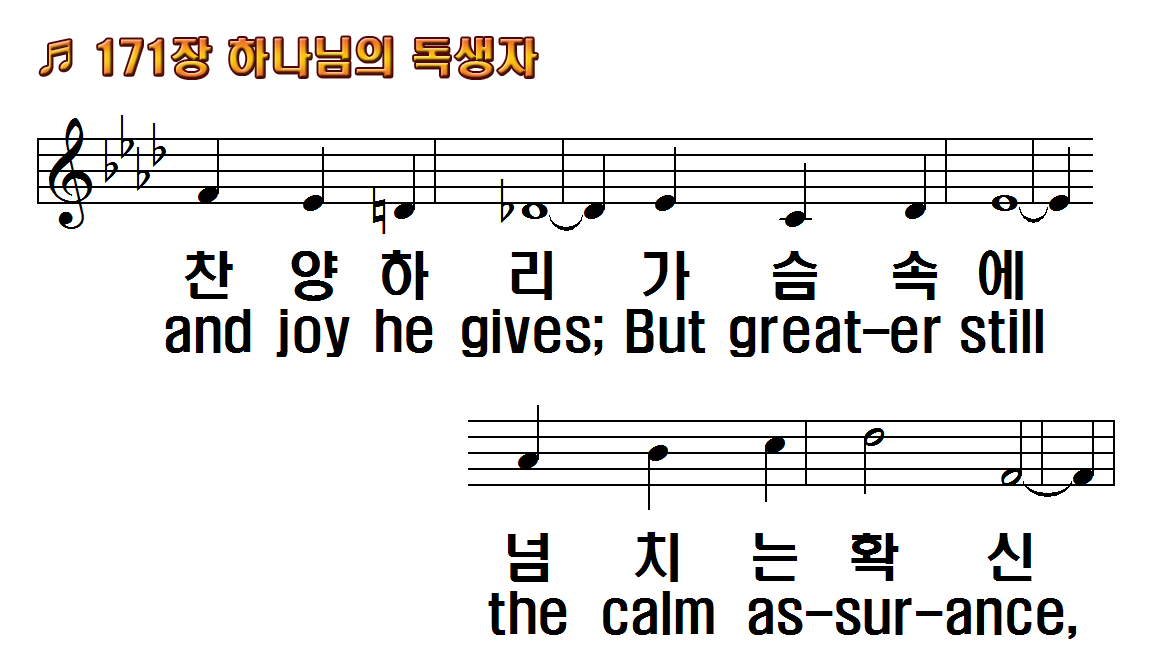 1.하나님의 독생자 예수
2.주 안에서 거듭난 우리
3.선한 싸움 다 마친 후에
후.살아계신 주 나의 참된 소망
1.God sent His son, they
2.How sweet to hold a
3.And then one day I'll cross
R.Because He lives, I can
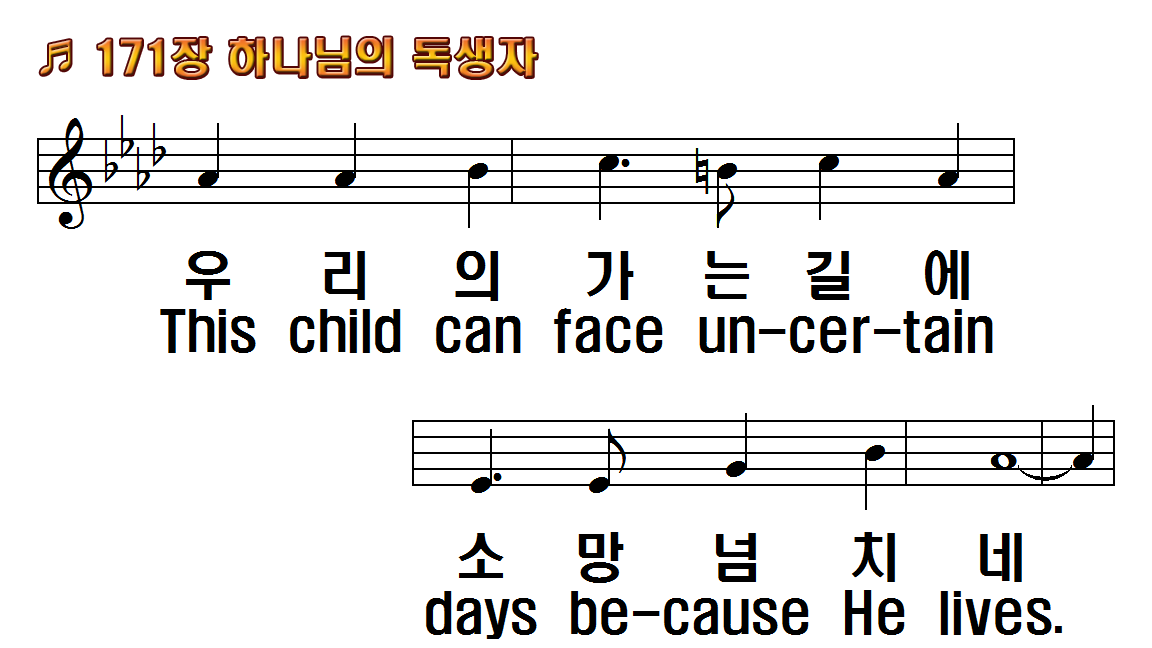 1.하나님의 독생자 예수
2.주 안에서 거듭난 우리
3.선한 싸움 다 마친 후에
후.살아계신 주 나의 참된 소망
1.God sent His son, they
2.How sweet to hold a
3.And then one day I'll cross
R.Because He lives, I can
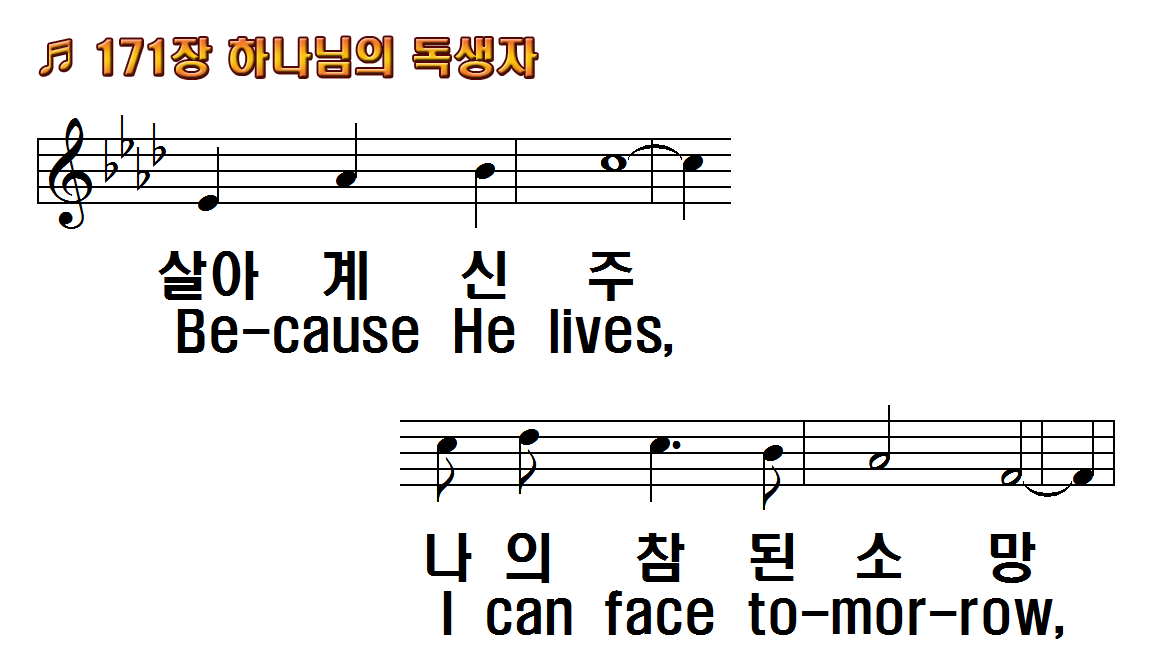 1.하나님의 독생자 예수
2.주 안에서 거듭난 우리
3.선한 싸움 다 마친 후에
후.살아계신 주 나의 참된 소망
1.God sent His son, they
2.How sweet to hold a
3.And then one day I'll cross
R.Because He lives, I can
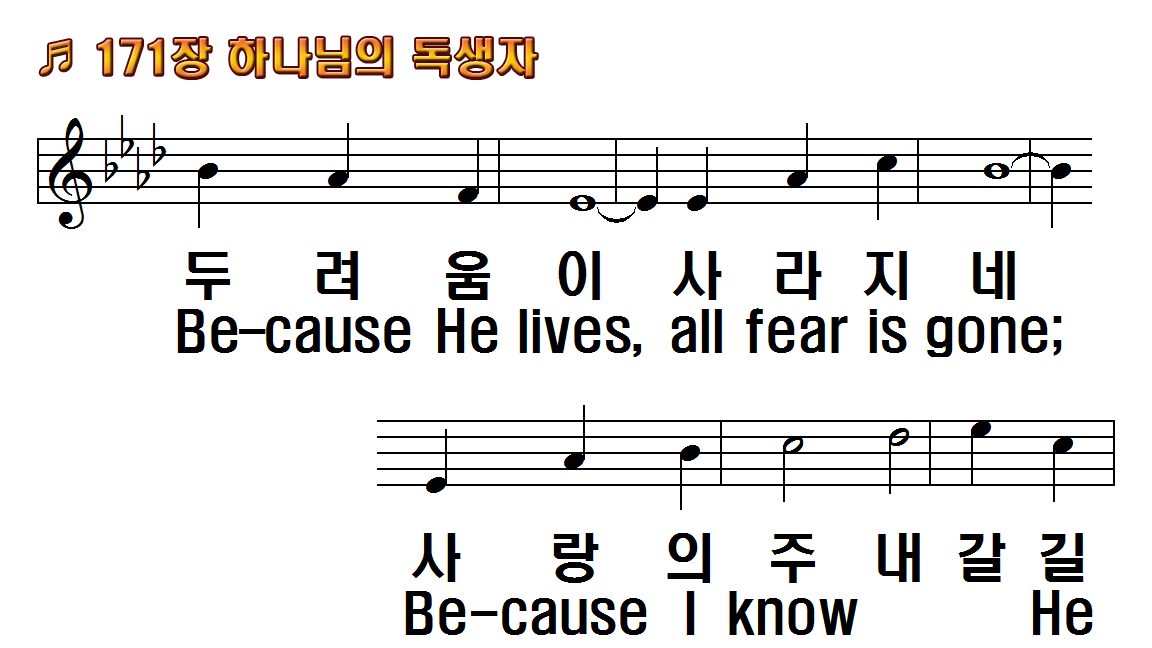 1.하나님의 독생자 예수
2.주 안에서 거듭난 우리
3.선한 싸움 다 마친 후에
후.살아계신 주 나의 참된 소망
1.God sent His son, they
2.How sweet to hold a
3.And then one day I'll cross
R.Because He lives, I can
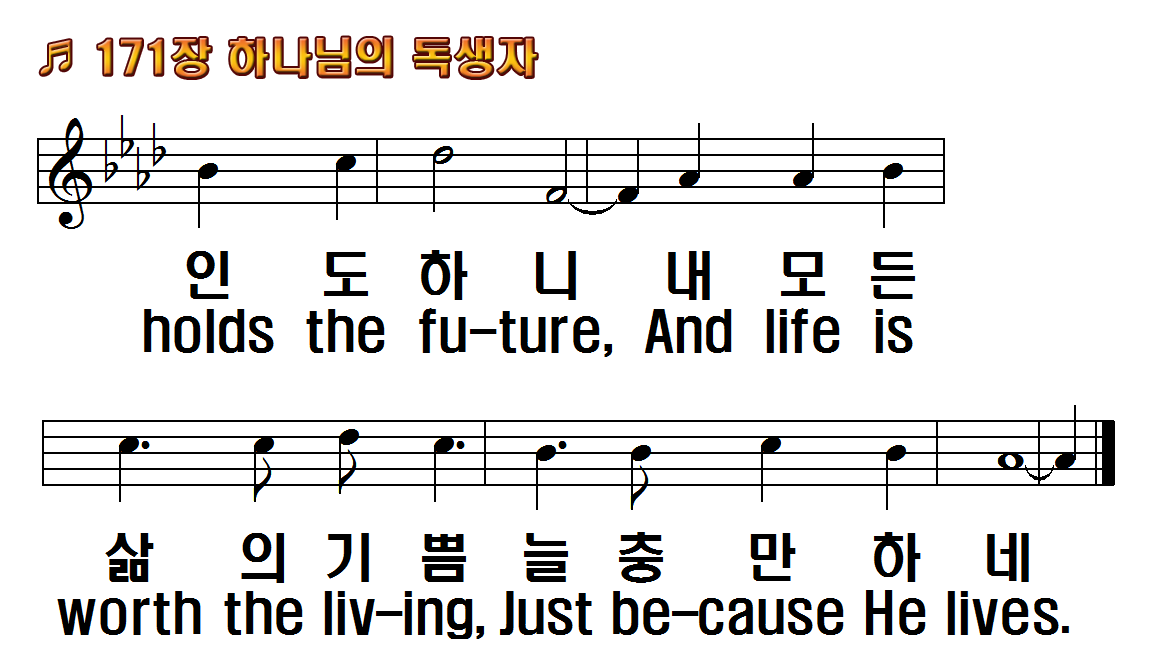 1.하나님의 독생자 예수
2.주 안에서 거듭난 우리
3.선한 싸움 다 마친 후에
후.살아계신 주 나의 참된 소망
1.God sent His son, they
2.How sweet to hold a
3.And then one day I'll cross
R.Because He lives, I can
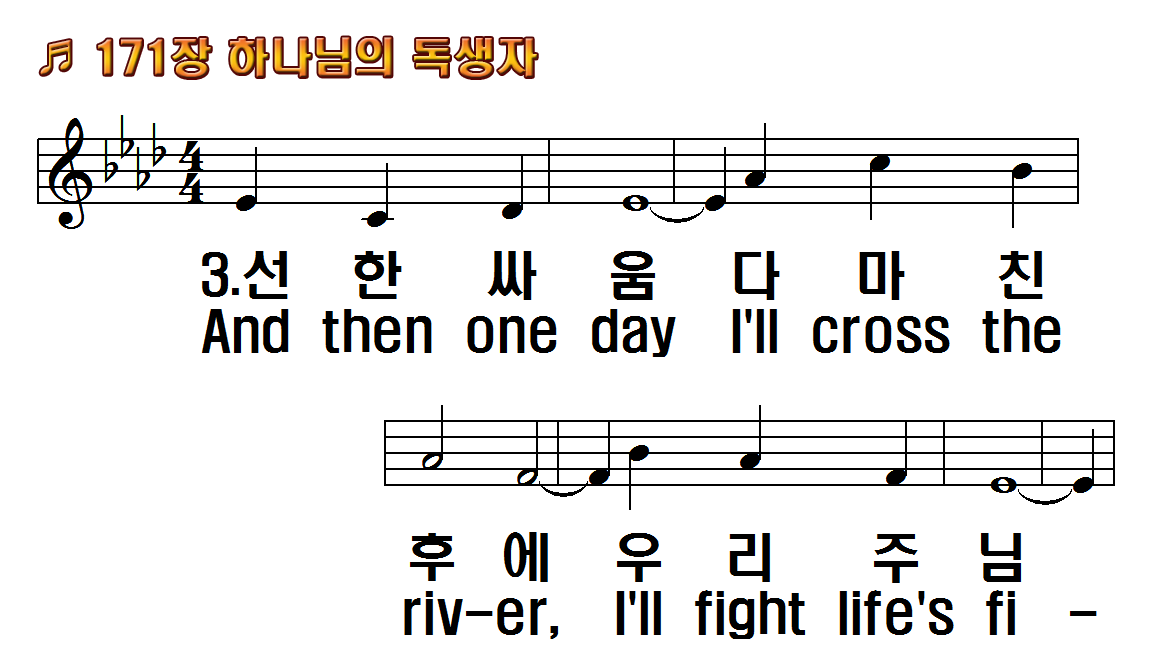 1.하나님의 독생자 예수
2.주 안에서 거듭난 우리
3.선한 싸움 다 마친 후에
후.살아계신 주 나의 참된 소망
1.God sent His son, they
2.How sweet to hold a
3.And then one day I'll cross
R.Because He lives, I can
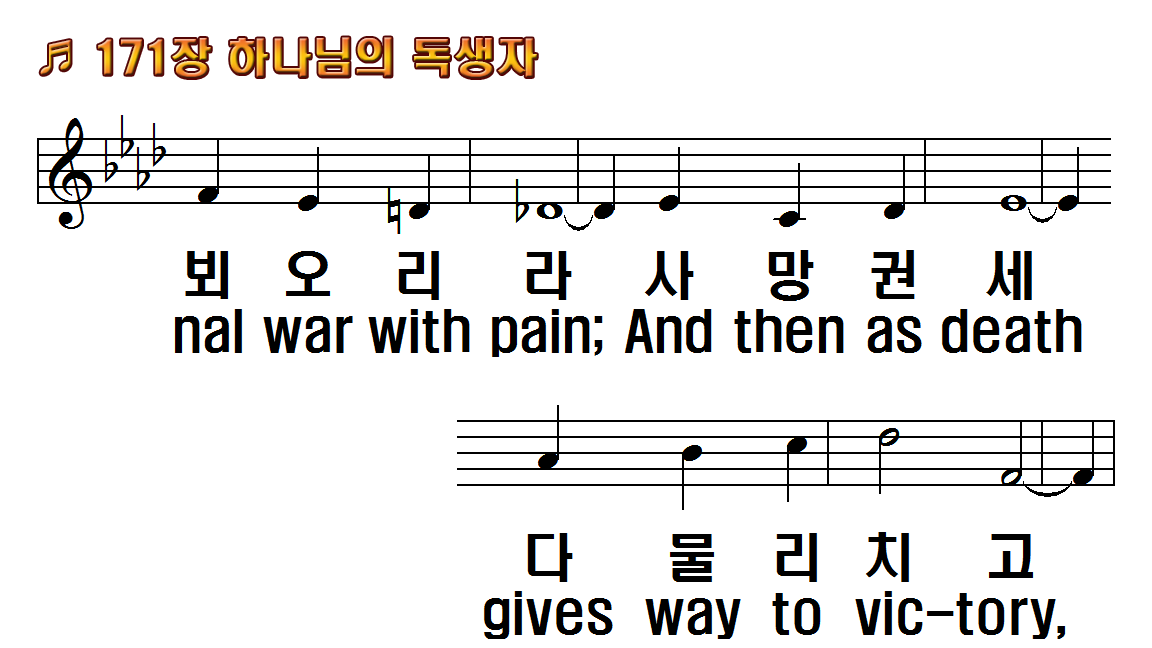 1.하나님의 독생자 예수
2.주 안에서 거듭난 우리
3.선한 싸움 다 마친 후에
후.살아계신 주 나의 참된 소망
1.God sent His son, they
2.How sweet to hold a
3.And then one day I'll cross
R.Because He lives, I can
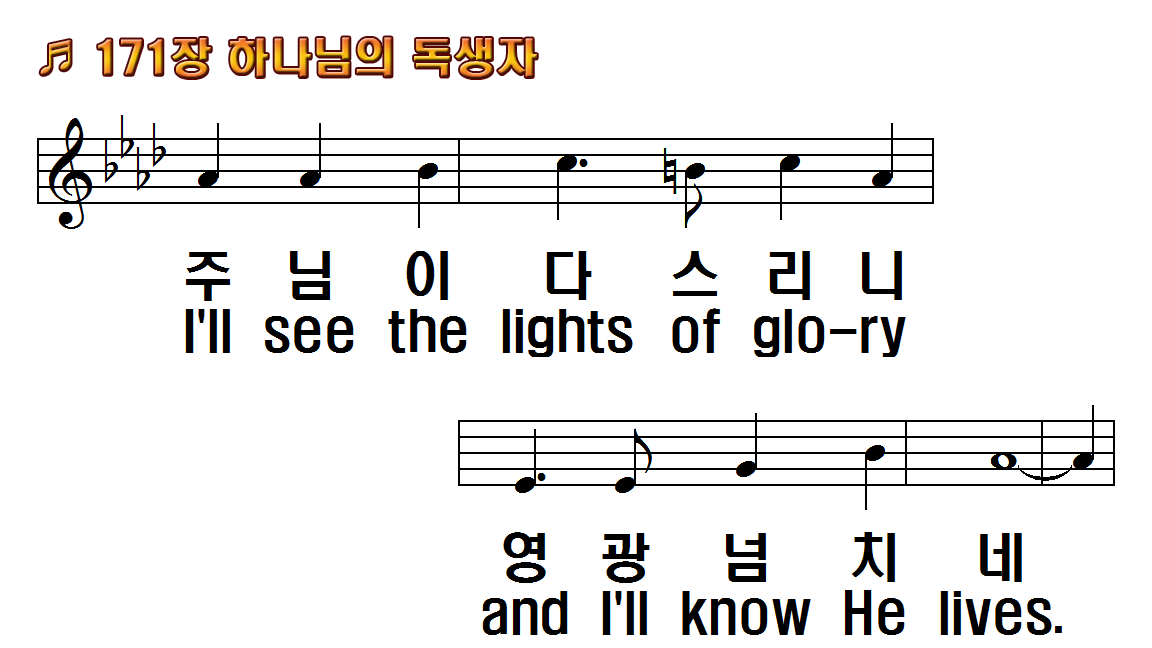 1.하나님의 독생자 예수
2.주 안에서 거듭난 우리
3.선한 싸움 다 마친 후에
후.살아계신 주 나의 참된 소망
1.God sent His son, they
2.How sweet to hold a
3.And then one day I'll cross
R.Because He lives, I can
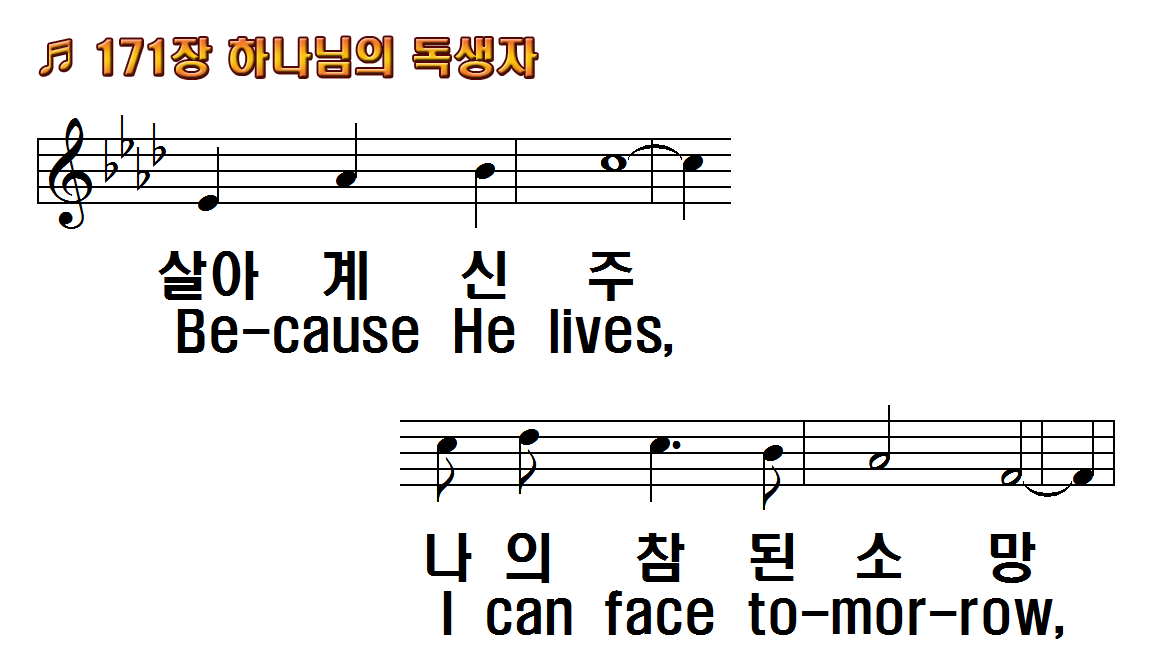 1.하나님의 독생자 예수
2.주 안에서 거듭난 우리
3.선한 싸움 다 마친 후에
후.살아계신 주 나의 참된 소망
1.God sent His son, they
2.How sweet to hold a
3.And then one day I'll cross
R.Because He lives, I can
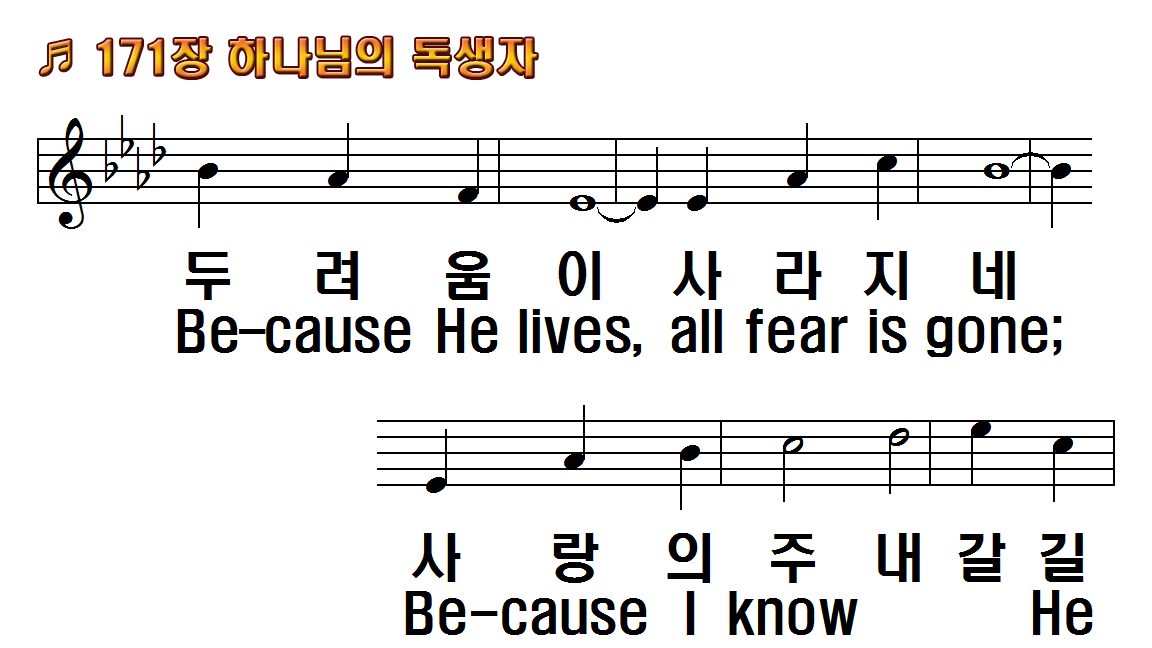 1.하나님의 독생자 예수
2.주 안에서 거듭난 우리
3.선한 싸움 다 마친 후에
후.살아계신 주 나의 참된 소망
1.God sent His son, they
2.How sweet to hold a
3.And then one day I'll cross
R.Because He lives, I can
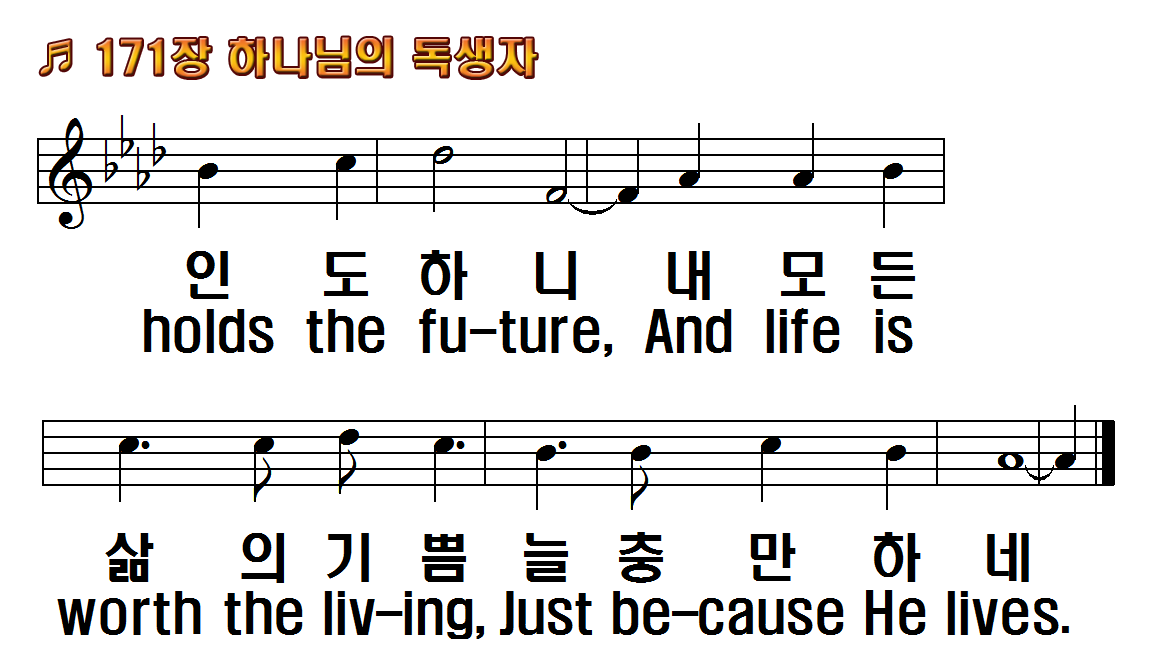 1.하나님의 독생자 예수
2.주 안에서 거듭난 우리
3.선한 싸움 다 마친 후에
후.살아계신 주 나의 참된 소망
1.God sent His son, they
2.How sweet to hold a
3.And then one day I'll cross
R.Because He lives, I can